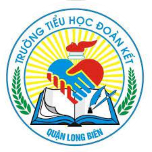 PHÒNG GIÁO DỤC VÀ ĐÀO TẠO QUẬN LONG BIÊN
              TRƯỜNG TIỂU HỌC ĐOÀN KẾT
Môn: Toán
Bài: Ôn tập và bổ sung về giải toán
Giáo viên: Lê Thị Hoa
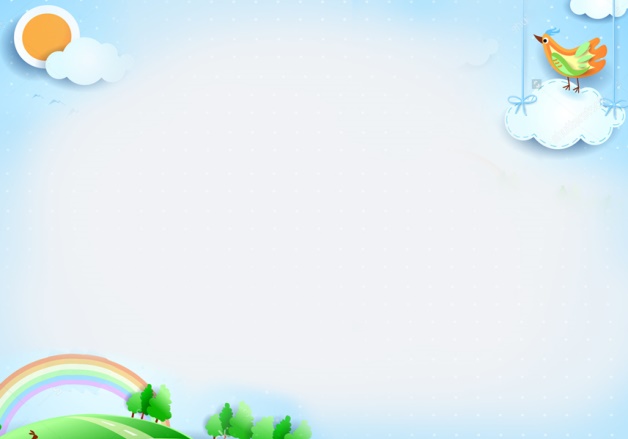 KHỞI ĐỘNG
MÔN: TOÁN
BÀI:ÔN TẬP VÀ BỔ SUNG 
VỀ GIẢI TOÁN
( Trang 18)
YÊU CẦU CẦN ĐẠT
Làm quen với bài toán quan hệ tỉ lệ (đại lượng này gấp lên (giảm đi) bao nhiêu lần, đại lượng kia cũng gấp lên (giảm đi) bấy nhiêu lần).
Vận dụng kiến thức giải toán có liên quan đến quan hệ tỉ lệ.
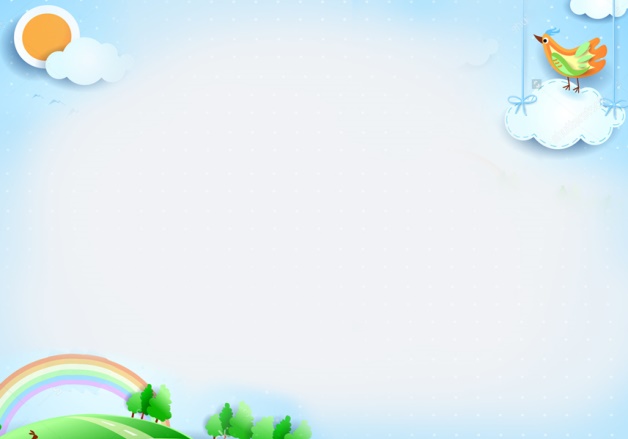 KHÁM PHÁ
Ví dụ 1: Một người đi bộ trung bình mỗi giờ đi được 4 km. Bảng dưới đây cho biết quãng đường đi được của người đi bộ trong 1 giờ, 2 giờ, 3 giờ.
4 km
8 km
1 giờ người đó đi được bao nhiêu km?
2 giờ người đó đi được bao nhiêu km?
2 giờ gấp mấy lần 1 giờ?
8 km gấp mấy lần 4 km?
Như vậy khi thời gian đi gấp lên 2 lần thì quãng đường đi được gấp lên mấy lần?
Ví dụ 1: Một người đi bộ trung bình mỗi giờ đi được 4 km. Bảng dưới đây cho biết quãng đường đi được của người đi bộ trong 1 giờ, 2 giờ, 3 giờ.
4 km
12 km
8 km
3 giờ người đó đi được bao nhiêu km?
3 giờ gấp mấy lần 1 giờ?
12 km gấp 4 km mấy lần?
Như vậy khi thời gian đi gấp lên 3 lần thì quãng đường đi được gấp lên mấy lần?
Ví dụ 1: Một người đi bộ trung bình mỗi giờ đi được 4 km. Bảng dưới đây cho biết quãng đường đi được của người đi bộ trong 1 giờ, 2 giờ, 3 giờ.
x 2
x 3
2 giờ
3 giờ
12 km
8 km
x 2
x 3
Nhận xét: Khi thời gian gấp lên bao nhiêu lần thì quãng đường đi được cũng gấp lên bấy nhiêu lần.
Kết luận:
Thời gian gấp lên bao nhiêu lần thì quãng đường cũng gấp lên bấy nhiêu lần.
Bài toán: Một ô tô trong 2 giờ đi được 90km. Hỏi trong 4 giờ ô tô đó đi được bao nhiêu ki-lô-mét?
Tóm tắt: 
2 giờ: 90km
4 giờ: … km?
Bài giải
Cách 2
Cách 1
Trong 1 giờ ô tô đi được là:
        90 : 2 = 45 (km)
Trong 4 giờ ô tô đi được là:
       45 x 4 = 180 (km)
                 Đáp số: 180 km
4 giờ gấp 2 giờ số lần là:
        4 : 2 = 2 (lần)
Trong 4 giờ ô tô đi được là:
        90 x 2 = 180 (km)
                   Đáp số: 180 km
(*)
(**)
(*) Bước này là bước “rút về đơn vị”
(**) Bước này là bước “tìm tỉ số”
[Speaker Notes: *Đây là dạng toán quan hệ tỉ lệ (Dạng tỉ lệ thuận). Tăng cùng tăng có nghĩa là khi thời gian tăng lên thì quãng đường đi được cũng sẽ tăng lên. 
Vậy muốn giải dạng toán quan hệ tỉ lệ ta có mấy cách giải? ( 2 cách: Rút về đơn vị và tìm tỉ số)
Các con hãy vận dụng 2 cách giải này vào phần thực hành làm BT nhưng lưu ý khi chọn cách 2 tìm tỉ số phải thực hiện được PT chia hết trong bước tìm tỉ số.]
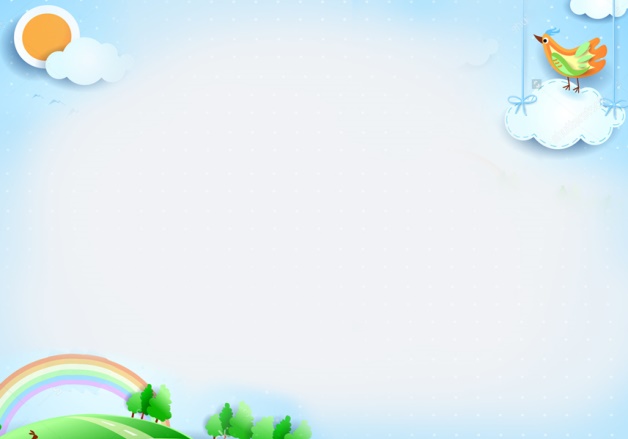 THỰC HÀNH
Bài 1: Mua 5m vải hết 350 000 đồng. Hỏi mua 7m vải loại đó hết bao nhiêu tiền?
Bài giải:
Mua 1 mét vải hết số tiền là: 
          350 000 : 5 = 70 000 (đồng)
Mua 7 mét vải như thế hết số tiền là: 
          70 000 x 7 = 490 000 (đồng)
                         Đáp số: 490 000 đồng.
Tóm tắt:
5m: 350 000 đồng
7m: … đồng?
[Speaker Notes: Nêu mqh giữa số tiền và số vải mua được?
Khi giải dạng toán quan hệ tỉ lệ ta cần lưu ý gì?]
Bài 2: Một đội trồng rừng cứ 3 ngày trồng được 1200 cây thông. Hỏi trong 12 ngày đội đó trồng được bao nhiêu cây thông?
Tóm tắt:
3 ngày: 1200 cây
12 ngày: … cây?
Cách 1
   1 ngày đội đó trồng được số cây là: 
1 200 : 3 = 400 (cây)
   Trong 12 ngày đội đó trồng được số cây là:  
400 x 12 = 4800 (cây)
                                          Đáp số: 4800 cây.
[Speaker Notes: * Bước nào là bước rút về đơn vị]
Tóm tắt:
3 ngày: 1200 cây
12 ngày: … cây?
Cách 2
12 ngày gấp 3 ngày số lần là:
               12 : 3 = 4 (lần)
     Trong 12 ngày đội đó trồng được số cây là:
                  1200 x 4 = 4800 (cây)
                      Đáp số: 4800 cây
[Speaker Notes: *Bước nào là bước tìm tỉ số?
=> Qua 2 BT trên con đạt được mục tiêu nào của bài?]
Bài 3: Số dân ở một xã hiện nay có 4 000 người.
a. Với mức tăng hàng năm là cứ 1 000 người thì tăng thêm 21 người. Hãy tính xem 1 năm sau số dân của xã đó tăng thêm bao nhiêu người?
b. Nếu hạ mức tăng hàng năm xuống là cứ 1000 người chỉ tăng thêm 15 người, thì sau một năm số dân của xã đó tăng thêm  bao nhiêu người?
Tóm tắt: 
   1000 người: 21 người
       4000 người: ….. người?

   1000 người: 15 người
       4000 người: ….. người?
Bài 3:
Bài giải:
4000 người gấp 1000 người số lần là:
		4000 : 1000 = 4 (lần)
    Sau 1 năm số dân của xã đó tăng thêm là:
		21 x 4 = 84 (người)
b) 4000 người gấp 1000 người số lần là:
		4000 : 1000 = 4 (lần)
    Sau 1 năm số dân của xã đó tăng thêm là:
		15 x 4 = 60 (người)
                                   Đáp số: a) 84 người
                                                 b) 60 người
Với phần a và phần b, con hãy tính số dân của một xã đó sau 1 năm.
VẬN DỤNG
Vận dụng kiến thức giải toán có liên quan đến quan hệ tỉ lệ vào trong tính toán của thực tế cuộc sống.
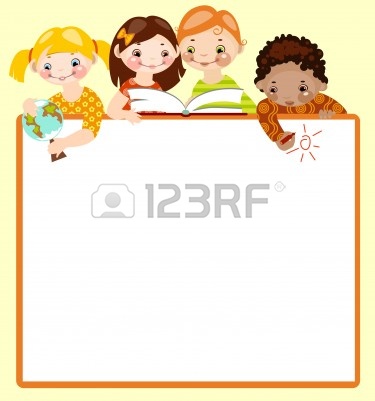 Về nhà:
- Ôn lại kiến thức giải toán có liên quan đến quan hệ tỉ lệ.
- Chuẩn bị bài sau: Luyện tập